Superintendência de Vigilância em Saúde
Gerência de Vigilância Epidemiológica de Doenças Transmissíveis
Coordenação de Vigilância das IST´s
Perfil Epidemiológico da Sífilis no Estado de Goiás
Comissão Intergestora Bipartite - CIB
22 de Agosto de 2024
Sífilis Adquirida
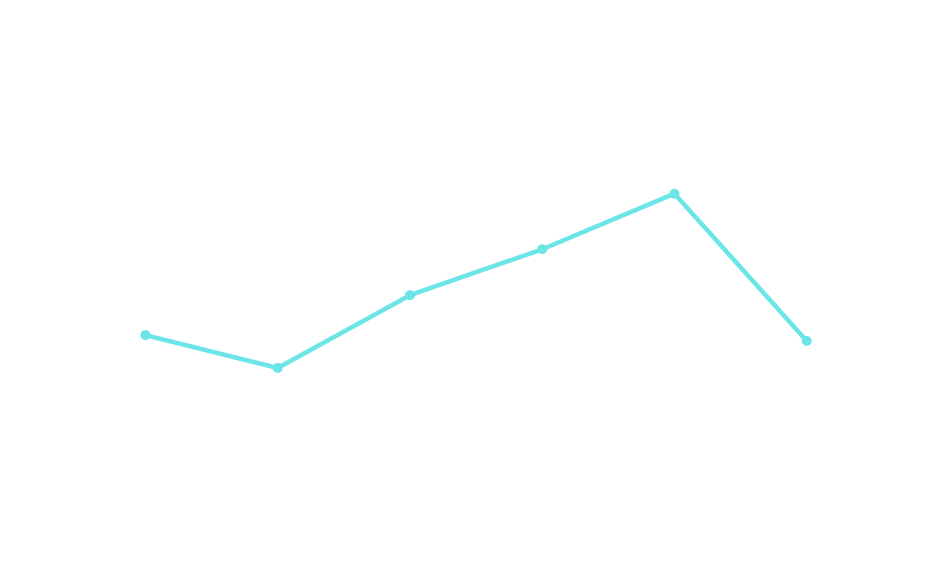 Série Histórica - Taxa de Detecção x Número de Casos
2.249
63,9%
11 
         0,3%
1.259 
35,8%
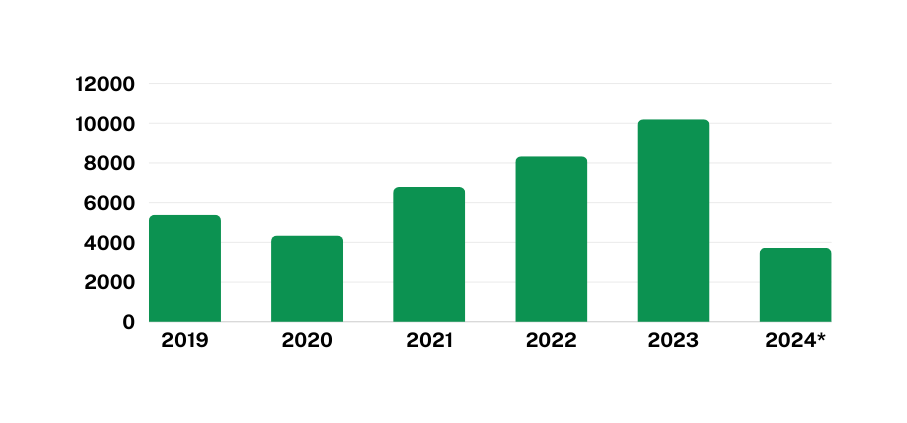 Casos
Casos
Casos
145,3
68,7
3.519
118,7
96,7
Sexo Masculino
Sexo Ignorado
Sexo Feminino
Casos/100.000 habitantes
77,6
Casos Novos 
2024
Acumulado de casos
74,8
10.199
61,9
8.332
6.783
5.385
3.519
4.342
Ano de Notificação
FONTE: SINAN
*Dados Preliminares até 30/06/2024
Sífilis em Gestantes
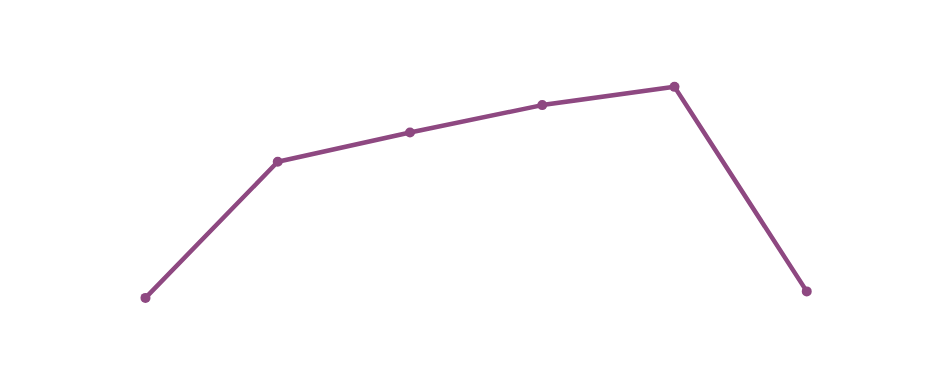 Série Histórica - Taxa de Detecção x Número de Casos
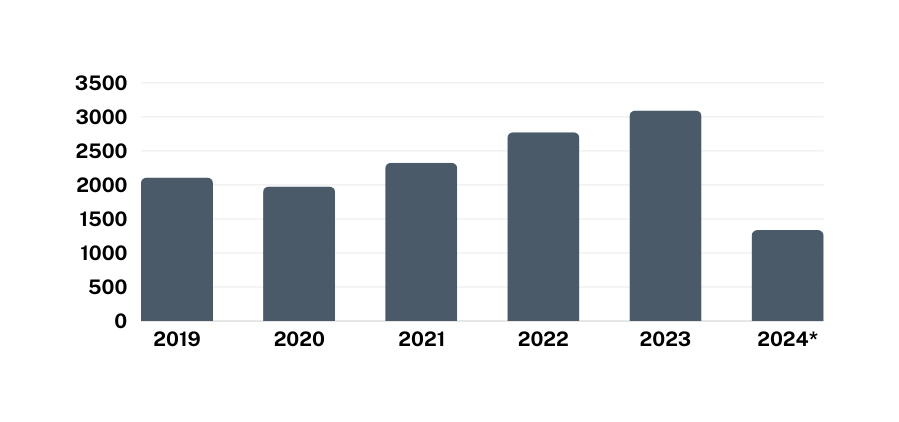 34,7
31,9
27,7
23,2
1.337
31,7
Acumulado de casos
3.092
23
33
2.773
Casos Novos
2024
Casos/1.000 Nascidos Vivos
2.325
2.108
1.976
1.337
Ano de Diagnóstico
Período Gestacional de Diagnóstico
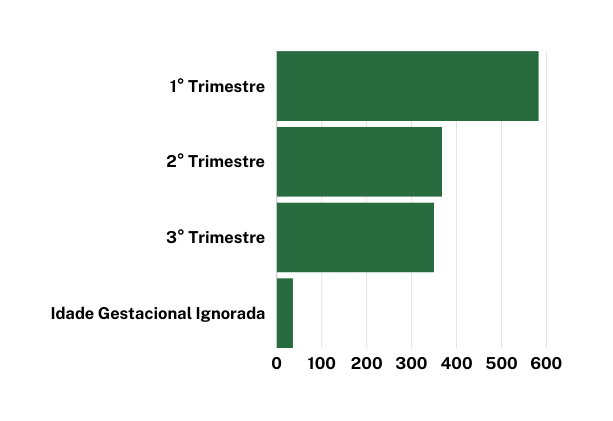 43,6%
71,7%
27,5%
26,2%
2,7%
Acumulado de casos
FONTE: SINAN
*Dados Preliminares até 30/06/2024
Sífilis Congênita 2024*
2
8,1
275
Óbitos
01 Região Central
01 Região Sul
Casos/1.000 Nascidos Vivos
Casos Novos
Período de Diagnóstico da Sífilis Materna
Esquema de Tratamento Materno
Realizou Pré-natal
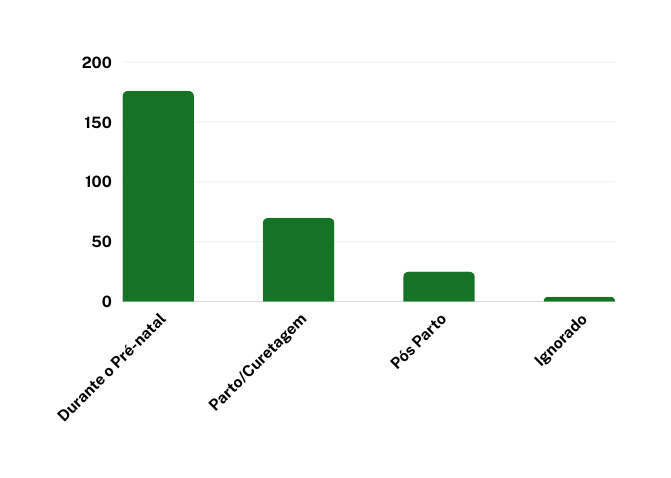 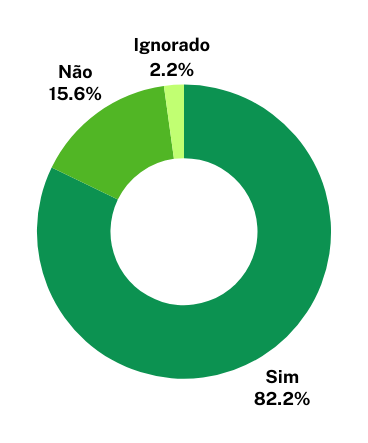 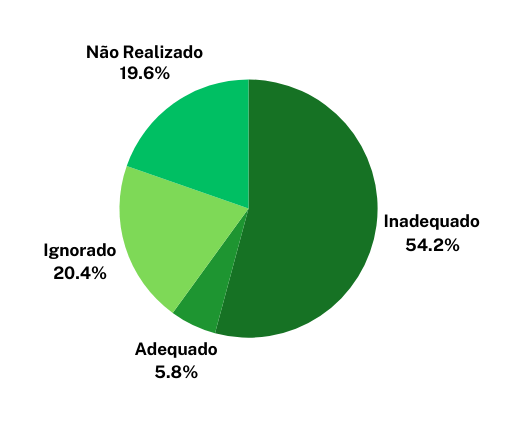 64%
Acumulado de casos
25,5%
1,5%
9,1%
FONTE: SINAN
*Dados Preliminares até 30/06/2024
Investigação Epidemiológica da Sífilis Congênita 2024*
10
Casos Investigados
Atende Critério de Notificação
Notificação Materna
Evolução do Caso
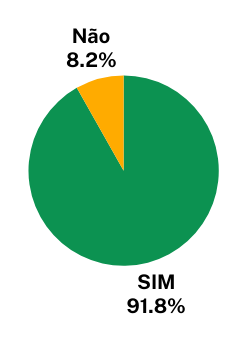 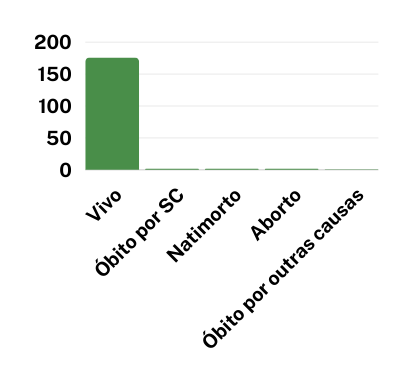 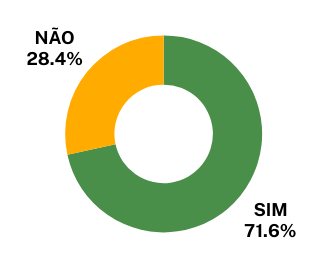 176
52
Acumulado de casos
15
183
Descartados
2
2
2
1
168
131
Esquema de Tratamento Materno
Teste Treponêmico Parto/Curetagem
Esquema de Tratamento do RN
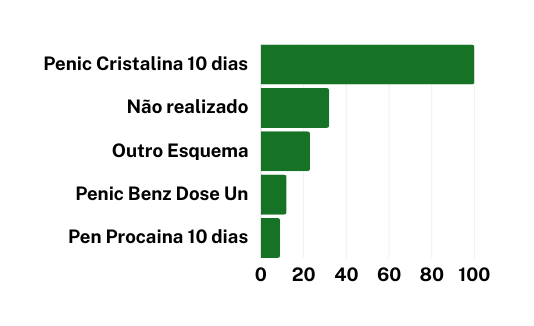 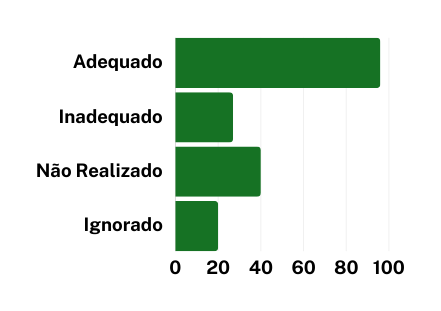 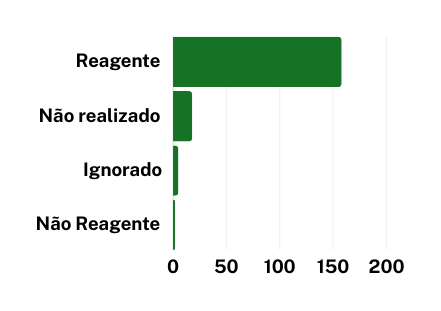 100
27
158
32
96
18
23
40
5
12
2
20
9
Acumulado de casos
Acumulado de casos
Acumulado de casos
FONTE: SINAN
*Dados Preliminares até 30/06/2024
Oeste II (3)
Sudoeste I  (3)
Nordeste I  (1)
Serra da Mesa  (3)
Sudoeste II  (8)
Oeste I (3)
Sul (7)
Norte (1)
Entorno Norte (22)
Central (121)
São Patrício II (7)
São Patrício I  (1)
Nordeste II  (2)
Pireneus (18)
Entorno Sul  (37)
Estrada de Ferro (11)
Sífilis Congênita 2024
Catalão (5)
Acreúna (1)
Uruana (1)
Goianésia (4)
Chapadão do Céu (1)
Porangatu (1)
Alexânia (1)
Bom Jesus de Goiás (4)
Uruaçu (3)
Abadia de Goiás (6)
Adelândia (1)
Iaciara (1)
Água Fria de Goiás (1)
Cidade Ocidental (1)
Campos Belos (1)
Aragarças (2)
Ipameri (3)
Quirinópolis (1)
Jataí (7)
Padre Bernardo (3)
Itumbiara (3)
Anápolis (12)
Goiânia (96)
São Domingos (1)
Alto Paraíso de Goiás (2)
Palmeiras de Goiás (2)
Cristalina (4)
Iporá (1)
Pires do Rio (2)
Rio Verde (1)
Cocalzinho de Goiás (2)
Guapó (2)
N° DE CASOS DIAGNOSTICADOS SEGUNDO MUNICÍPIO E REGIÃO DE SAÚDE DE RESIDÊNCIA, GOIÁS, 2024*
Formosa (15)
Luziânia (27)
Urutaí (1)
Corumbá de Goiás (1)
Inhumas (1)
Planaltina (4)
Novo Gama (4)
Nazário (1)
Goianápolis (1)
Centro Sul (23)
Rio Vermelho (5)
Valparaíso de Goiás (1)
Nerópolis (2)
Pirenópolis (1)
Aparecida de Goiânia (10)
Goiás (2)
Edéia (1)
Santa Bárbara de Goiás (1)
Itapuranga (1)
Leopoldo de Bulhôes (1)
Santo Antônio de Goiás (1)
Jussara (1)
Mairipotaba (1)
Mozarlândia (1)
Trindade (11)
Orizona (3)
Piracanjuba (1)
Pontalina (1)
Senador Canedo (4)
Vianópolis (1)
FONTE: SINAN
*Dados Preliminares até 30/06/2024
Painel de Vigilância das Infecções Sexualmente Transmissíveis
https://indicadores.saude.go.gov.br/public/ist.html
Fonte: Coordenação de Vigilância das IST´s/SUVISA
Obrigado!